Committee of Visitors Review of the 
BES Chemical Sciences, Geosciences, and Biosciences Division

Update for BESAC
February 28, 2014

Michael Casassa
Acting Director, Chemical Sciences, Geosciences 
and Biosciences Division
A Brief History of COVs in SC/BES
The very first COV in SC was the review of the chemical sciences portion of the CSGB division in 2002.
This is will be the fifth review for CSGB and the fourteenth COV review in BES.
All previous COV reports and BES responses are archived on the SC/BES website for public view at http://science.energy.gov/bes/about/bes-cov/
COVs are now a standard part of BES practice and culture, and have been embraced by all offices in SC.  
COV recommendations are taken very seriously by BES and have resulted in substantive changes.
Committee of Visitor Charge (Standard)
1. For both the DOE laboratory projects and the university projects, assess the efficacy and quality of the processes used to: 
(a) solicit, review, recommend, and document proposal actions and 
(b) monitor active projects and programs.

2. Within the boundaries defined by DOE missions and available funding, comment on how the award process has affected:
(a) the breadth and depth of portfolio elements, and
(b) the national and international standing of the portfolio elements.
COV Coverage:  FY 2011-2013
Covered
Core research programs, including:
Base program awards to universities and DOE labs
The base program has incorporated renewals of awards made in earlier BES solicitations and expressions of interest:  Hydrogen Fuel Initiative (HFI), Solar Energy Utilization (SEU), Nanoscale science (NSET), Chemical Imaging (CI), Single-Investigator and Small-Group Research (SISGR). 
New awards resulting from the FY2012 Expression of Interest (EOI) in Research Leading to Predictive Theory and Modeling for Materials and Chemical Sciences and from the FY2012 SciDAC Funding Opportunity Announcement (FOA).
 Not covered
Energy Frontier Research Centers 
SC Early Career Awards 
SC Graduate Fellowship Program 
BES Equipment Supplement Program 
Fuels from Sunlight Energy Innovation Hub
Team Structure in CSGB
Molecular mechanisms of light capture and its conversion to chemical and electrical energy via chemical and biochemical pathways
Application of physical science tools to biochemical systems
Photo- and Biochemistry
Biomimetic catalytic systems
Structural and dynamical studies of atoms, molecules, and nanostructures; description of their interactions with external stimuli (photons, electrons) at full quantum detail
Characterization, control, and optimization of chemical transformations, from catalysis to geochemistry
Fundamental
Interactions
Chemical
Transformations
Interfacial nanoscale chemistry
Division-wide themes:  chemical imaging; ultrafast chemical sciences; nanoscale science; interfacial science; theory, modeling, & simulation (including computation); synthesis
FY 2014 Committee of Visitors
Sharon Hammes-Schiffer, University of Illinois, Chair
 April 30 – May 2, 2014 at DOE Germantown
 17 COV panelists organized into 3 panels  
 Panelist statistics:
Academia:  12		Funded by CSGB:  10
DOE Lab:  4		Not funded:  7
Industry:  1
International: 1		Male:  9
				Female:  8

Chaka, Francisco, Winograd served on prior CSGB COVs
Hammes-Schiffer, Kay are  BESAC members
Panel Structure and Membership
Panel 1:  Fundamental Interactions
Bruce Kay, PNNL, (Lead and BESAC)

Heather Lewandowski - JILA/CU
Joe Francisco – Purdue University
Gilbert Nathanson – University of Wisconsin
Rigoberto Hernandez – Georgia Tech

Panel 2:  Photochemistry and Biochemistry
Jim McCusker, Michigan State University (Lead)

Greg Scholes – University of Toronto
Claudia Turro – Ohio State University
Lisa Utschig – ANL
Joan Broderick – Montana State University

Panel 3:  Chemical Transformations
Nick Winograd, Michigan State University (Lead)

Giulia Galli – University of Chicago
Jim Rustad – Corning
Nicholas Delgass – Purdue University
Emily Smith – Iowa State University
Jackie Kipplinger – LANL
Anne Chaka – PNNL (2008 COV Panelist)
Committee of Visitors Preparations
Chair visited with the division on December 20, 2013
Met with division director, team leads, program managers
Informed chair of division’s programs
Discussed process for COV

 Conference calls – chair, panel leads, division director, and team leads
Prior to COV to go over agenda, discuss process, and address concerns
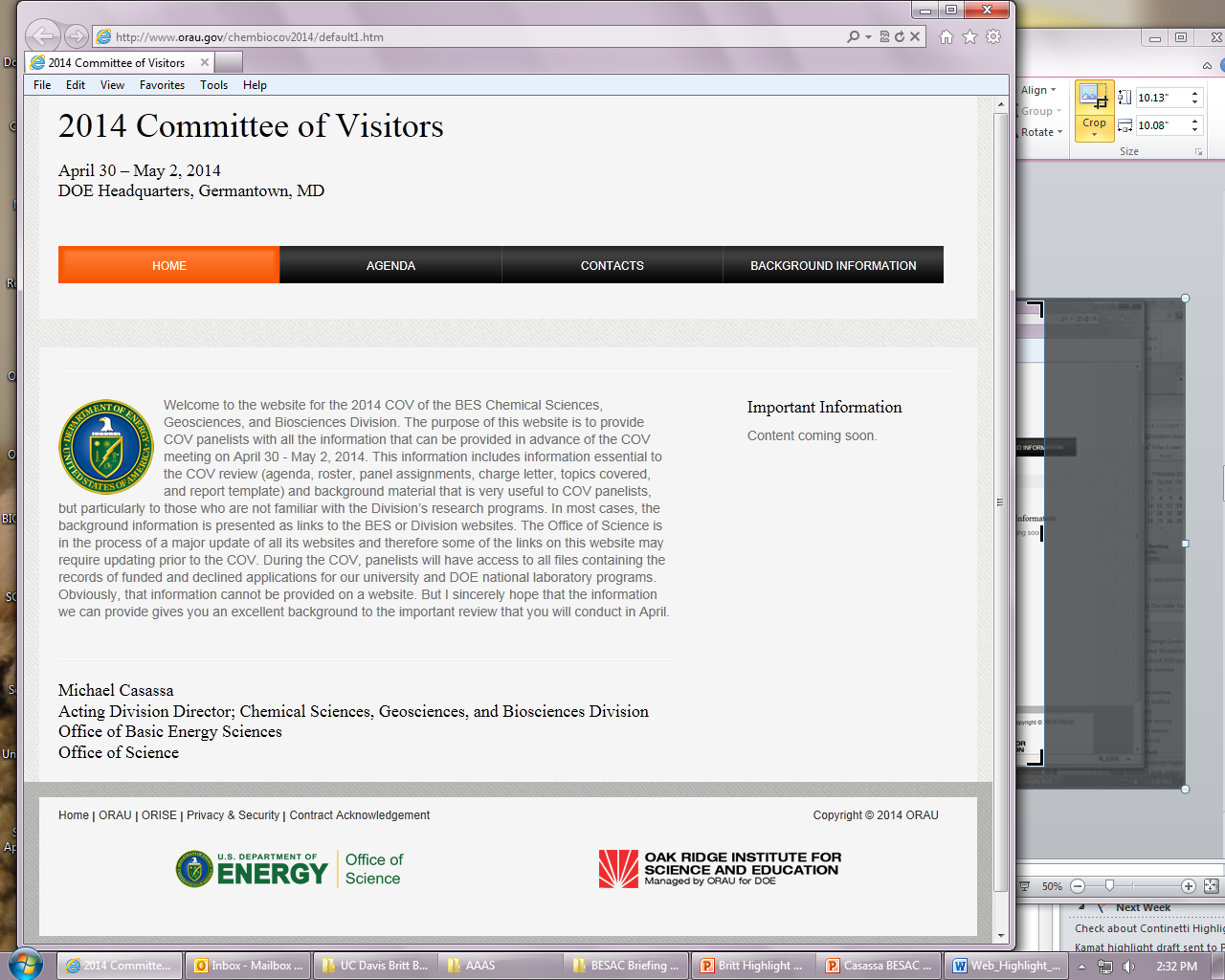 COV Website:
Provides read ahead materials for COV panelists
COV Website – Background Information
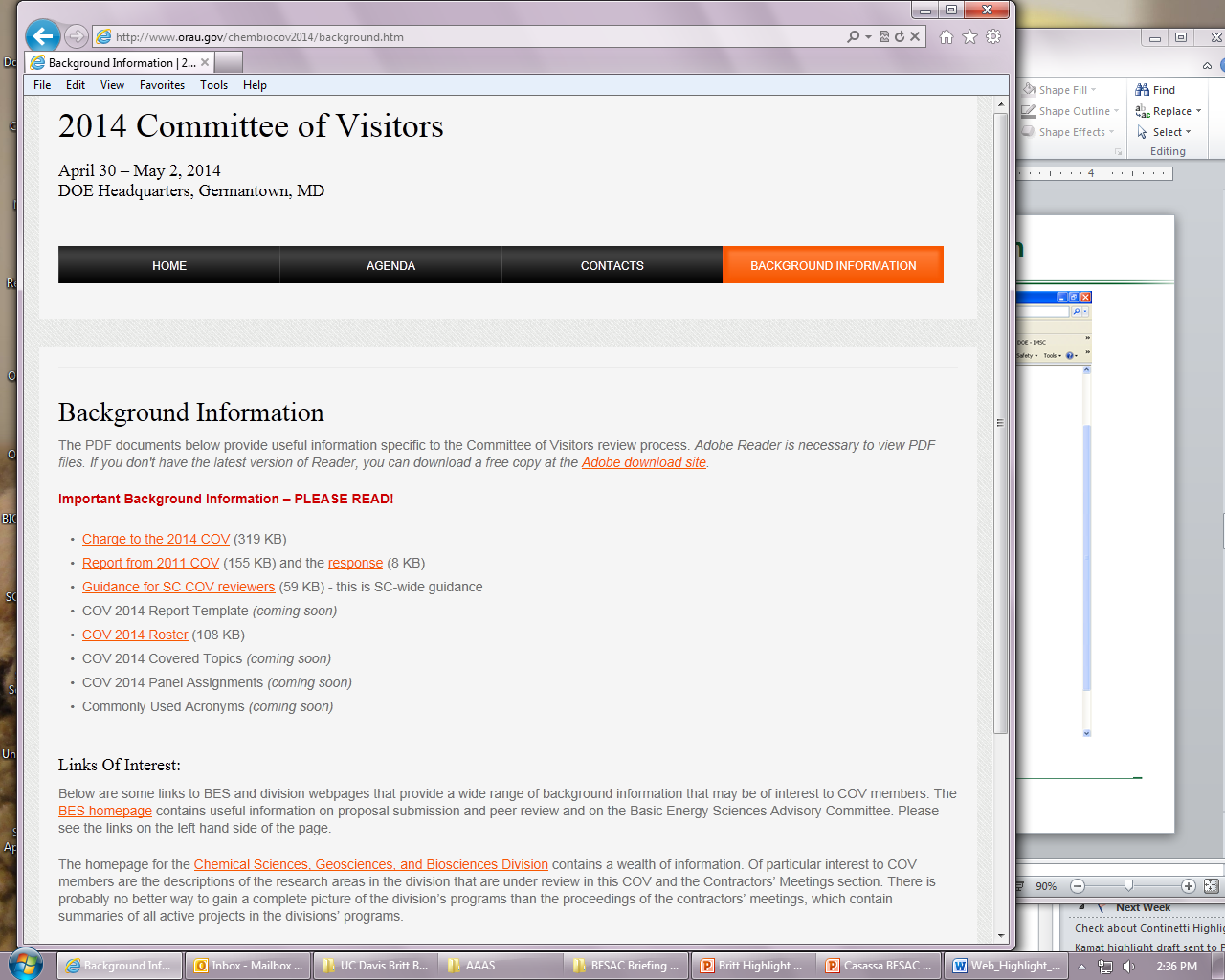 COV Agenda
COV Agenda, cont’d.
COV Agenda, cont’d.
Back-Up Slides
Recommendations from past COVs
The 2008 COV had a single recommendation:  
“The COV recommends, in the strongest terms, the rigorous collection of data on all aspects of proposal solicitation, review, funding recommendation, proposed action and all metrics associated with progress that can assist in the evaluation of the impact of funded work.”  BES concurred  and the response has been the development of a new system for SC:  Portfolio Analysis and Management System (PAMS). 

  This recommendation appeared in one form or another in every BES COV prior to 2008 in BES, and most in SC.
  As of November 2013, PAMS is now being used to manage solicitations, reviews, selections, and initiation of procurement requests. It is significantly changing how BES conducts its work.
  The 2014 CSGB COV will be the last “paper” COV.
Recommendations from past COVs
The 2011 COV had three recommendations:  
“Program Managers are encouraged to attend more national and international conferences and to make more visits to groups of researchers in their programs—to spread the message of BES programs, to encourage wider participation, and to keep
abreast of forefront research in their fields.”  BES concurred and has increased outreach, but travel has been increasingly restricted by appropriations. 

“The COV recommends continued use of the procedures applied in the program to consider short preliminary statements of research ideas (white papers) and to provide rapid evaluations either encouraging researchers to submit full research proposals or consider modifying their plans.”  BES concurred.

“The COV recommends that BES provide web sites that are more accessible and encouraging than those currently available to those who might be interested in participating in the program and obtaining funding.”  BES concurred and has a new web presence as part of the revamping of the SC website. The website’s continued evolution includes accessible information about BES programs and funding opportunities.
EOI and SCiDAC Awards
Research Leading to Predictive Theory and Modeling for Materials and Chemical Sciences - Expression of Interest and Awards
Materials and Chemistry by Design
A total of $13M in new funding was provided in FY2012 ($3M one-time) to support 5 centers and 10 smaller grants in BES (2 centers and 6 smaller grants in CSGB)

  SciDAC Partnerships in Computational Materials and Chemical Sciences - Funding Opportunity Announcement and Awards
First-principles treatments of excited states and excited states processes; electron correlation in finite and extended systems; applications in solar energy, chemical reactions, magnetism and superconductivity, materials under extreme environments, separations, and energy storage
A total of $6.4M in new funding was provided in FY2012 for 7 BES-ASCR partnerships. CSGB, MSE, and ASCR are about equally invested in these partnerships. CSGB participates in 4.
(10 )
(57)